Primary School No 24 of Civic Educational Associacion
Warsaw,  Bemowo District 
www.sp24sto.edu.pl
Basic information
Independent School 
Founded in 1990. 
Located in Bemowo District, Warsaw, Poland
22 classes 
16-18 pupils in each 
(over 400 pupils in total)
Pupils aged 6-14
70 teachers
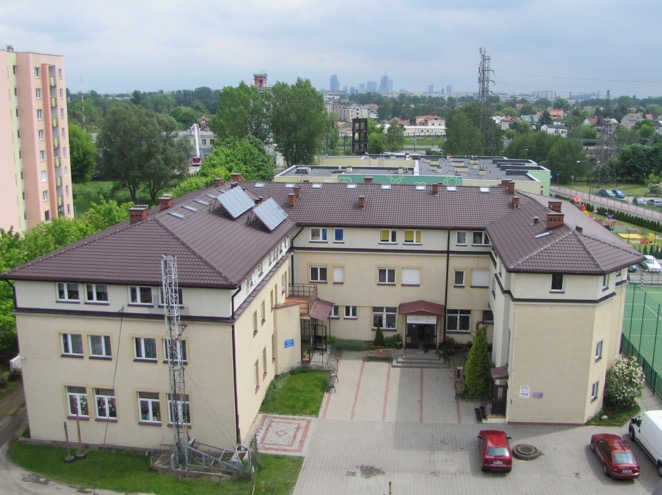 School
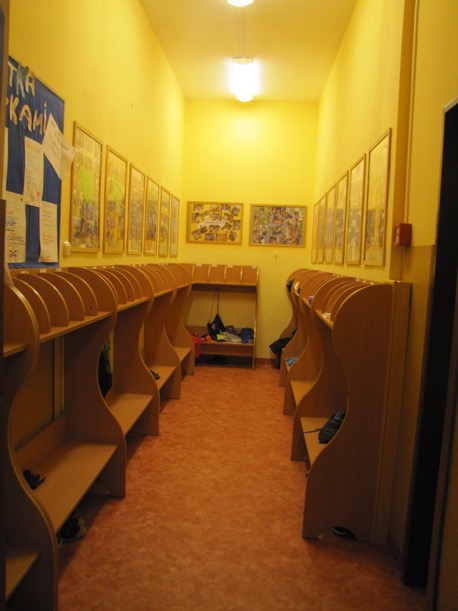 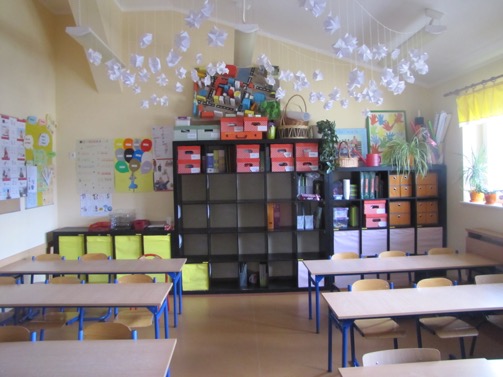 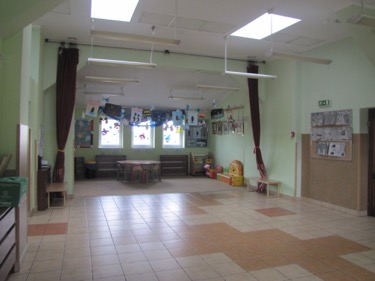 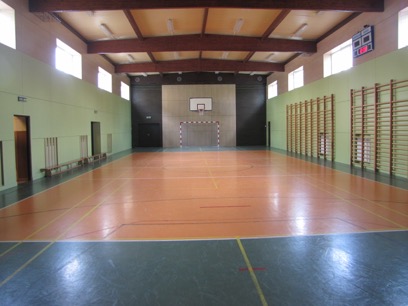 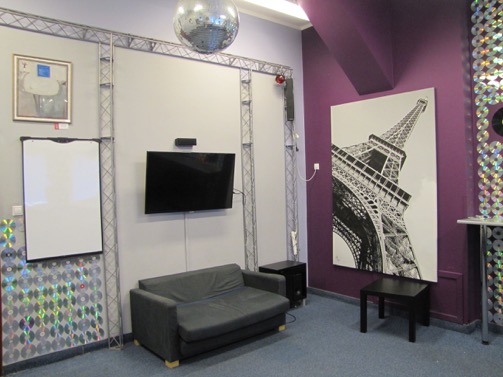 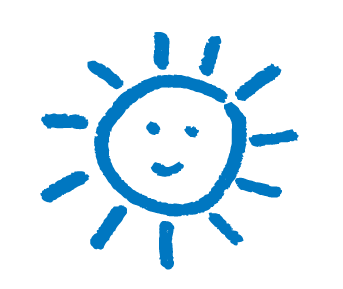 History
founded by parents in 1990, after the political transformation in Poland  
created from the need to provide children with better standards of education:
formed to offer learning:
- in smaller groups,
-  with cooperative teachers,
- in friendly atmosphere
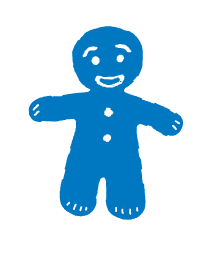 Our mission is based on personal skills development
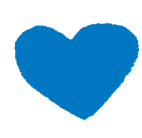 a sense of responsibility 
 kindness and cooperation for one another with the use of active learning methods
self-determination and independence in every day decision-making and goals choosing
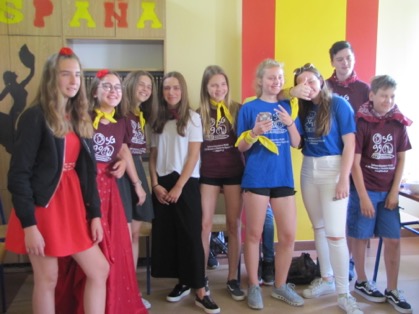 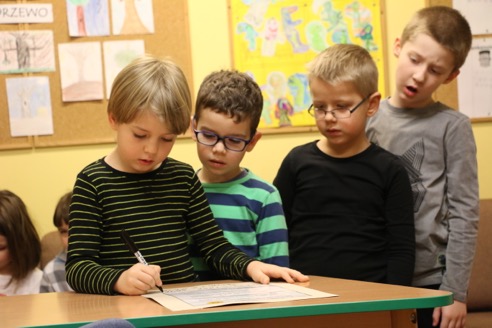 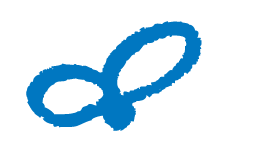 Day at school
School Events
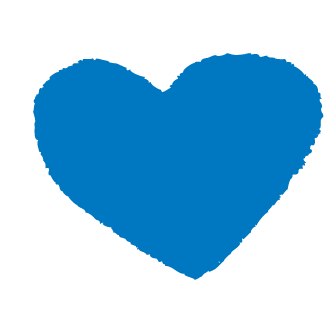 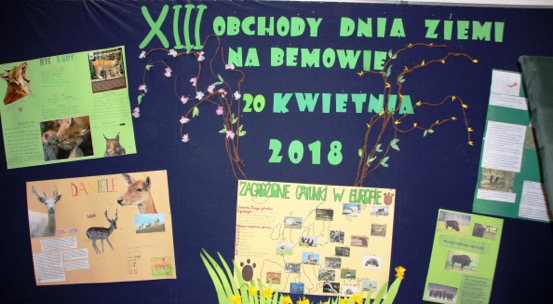 The Day of Foreign Languages (Nov)
The New Year Concert (Jan/Feb)
The Earth Day (April)
The School Celebration Day (Jun)
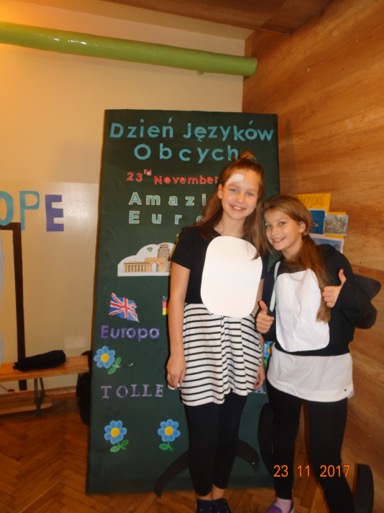 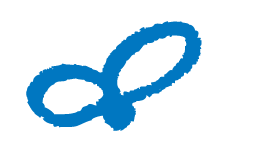 The Day of Foreign Languages (Nov)
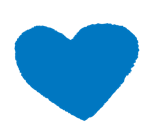 annual school quizzes 
another theme every year
teachers, pupils engagement
prepared and presented by 7th grade classes 
fancy dress party
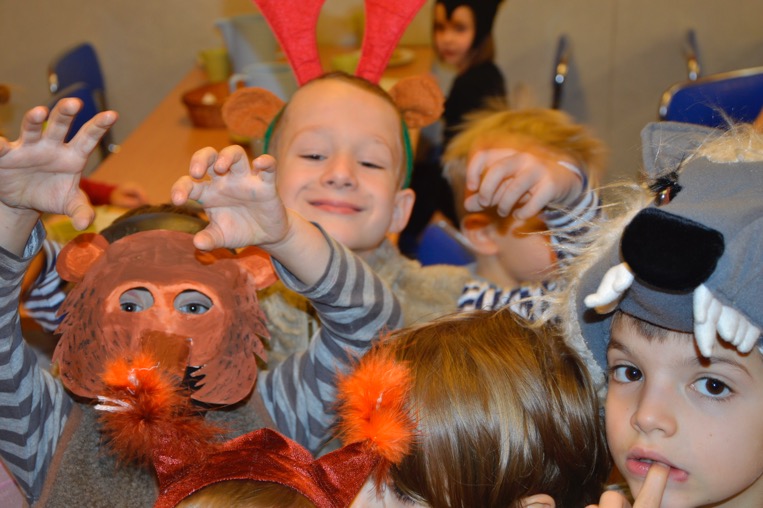 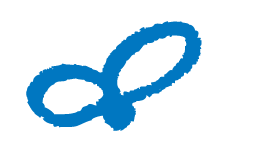 The New Year Concert (Jan/Feb)
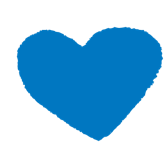 annual performances 
another theme every year
teachers, parents, pupils engagement
in cooperation with culture institutions
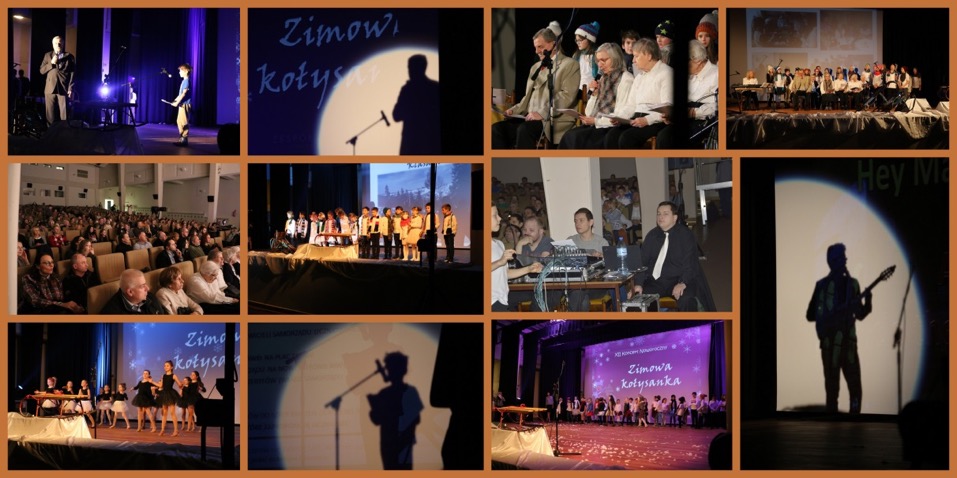 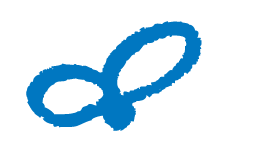 The Earth Day (April)
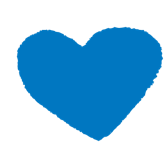 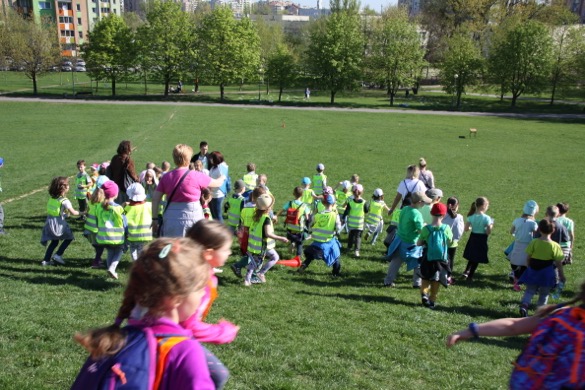 annual festival and treasure hunt game 
different environment-related theme each year
other schools from the same district involved 
prepared and performed mostly by pupils themselves
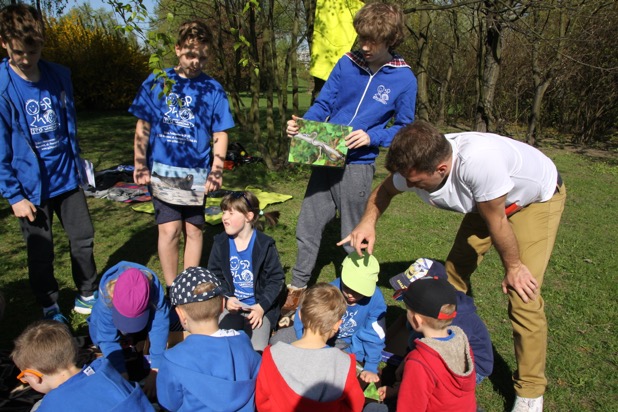 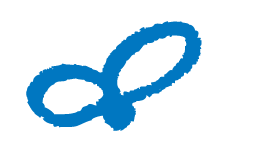 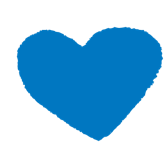 The School Celebration Day (Jun)
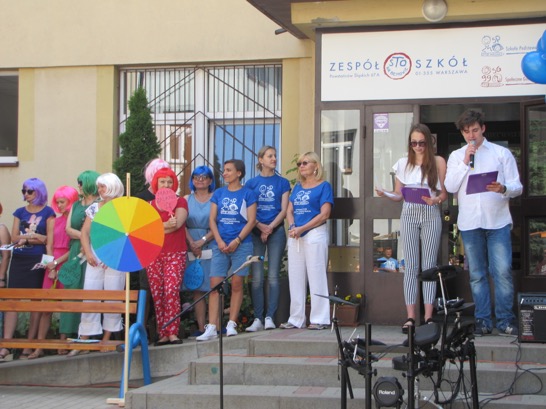 annual celebration
school’s all year work presentation 
another theme every year
teachers, pupils, parents, institution engagement
prepared and presented by teachers and students
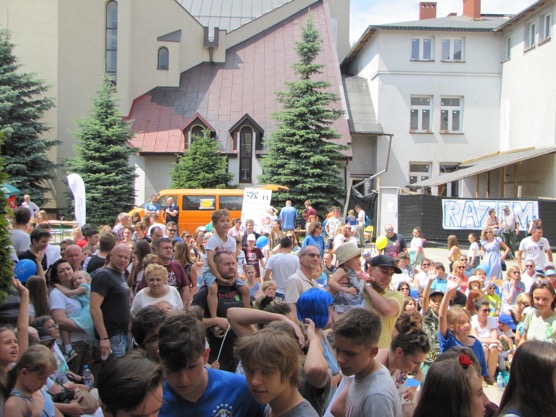 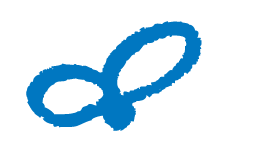 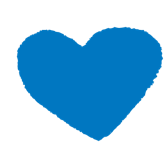 The School Art Gallery
annual activity
art masterpieces copied by students
around 400 works (Van Gogh, Picasso, Mucha, Munch)
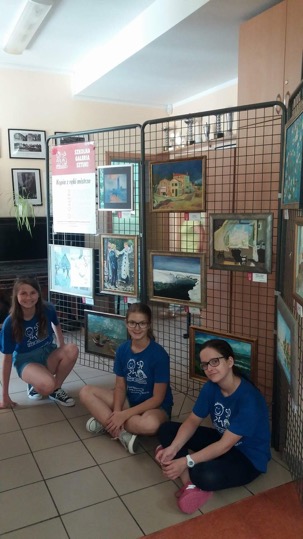 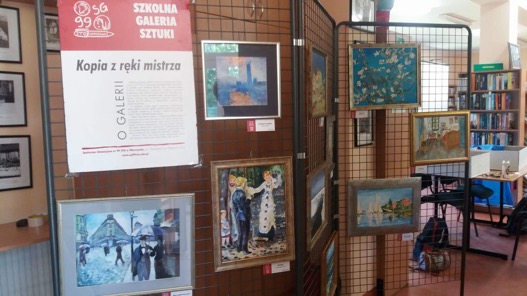 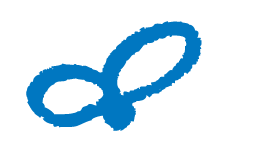 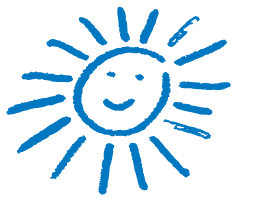 Ewa Pytlak  -ewa.pytlak@sp24sto.edu.pl
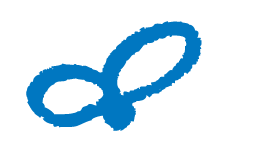